大中票券債券市場展望雙週報
2024/12/09
Peter Tsai
市場回顧
最近二週，美債10y利率從高檔走跌，由4.40%附近走低至4.15%附近。主要因川普交易退潮與近期就業報告顯示勞動力需求降溫。上週五美債10y利率收在4.1529%。台債市場仍受到美債利率走低影響，利率小跌，但交易清淡，交易商追價謹慎。截至上週五，10y利率收在1.53%，5y收在1.475%。
歐債十年期利率走勢圖
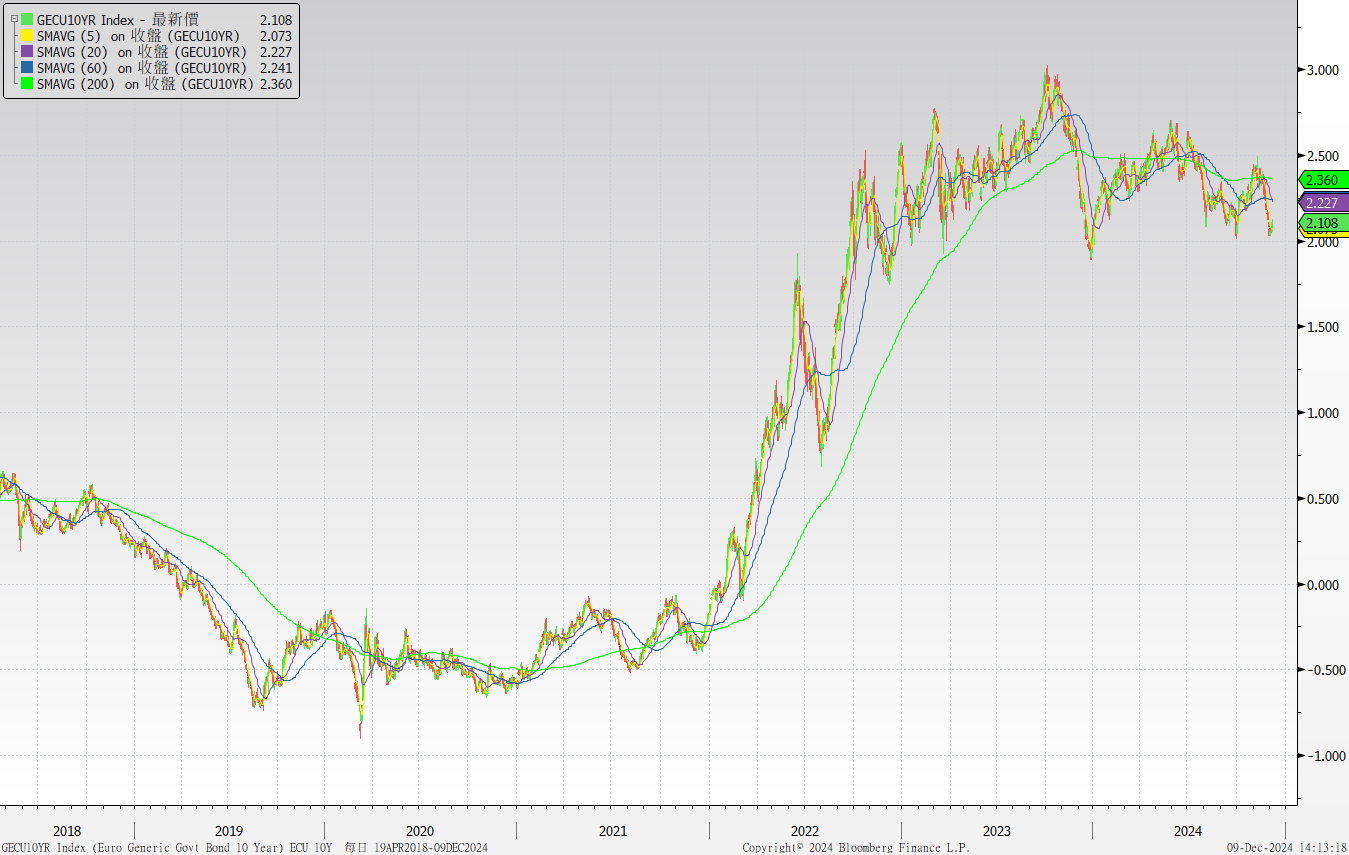 美債十年期利率走勢圖
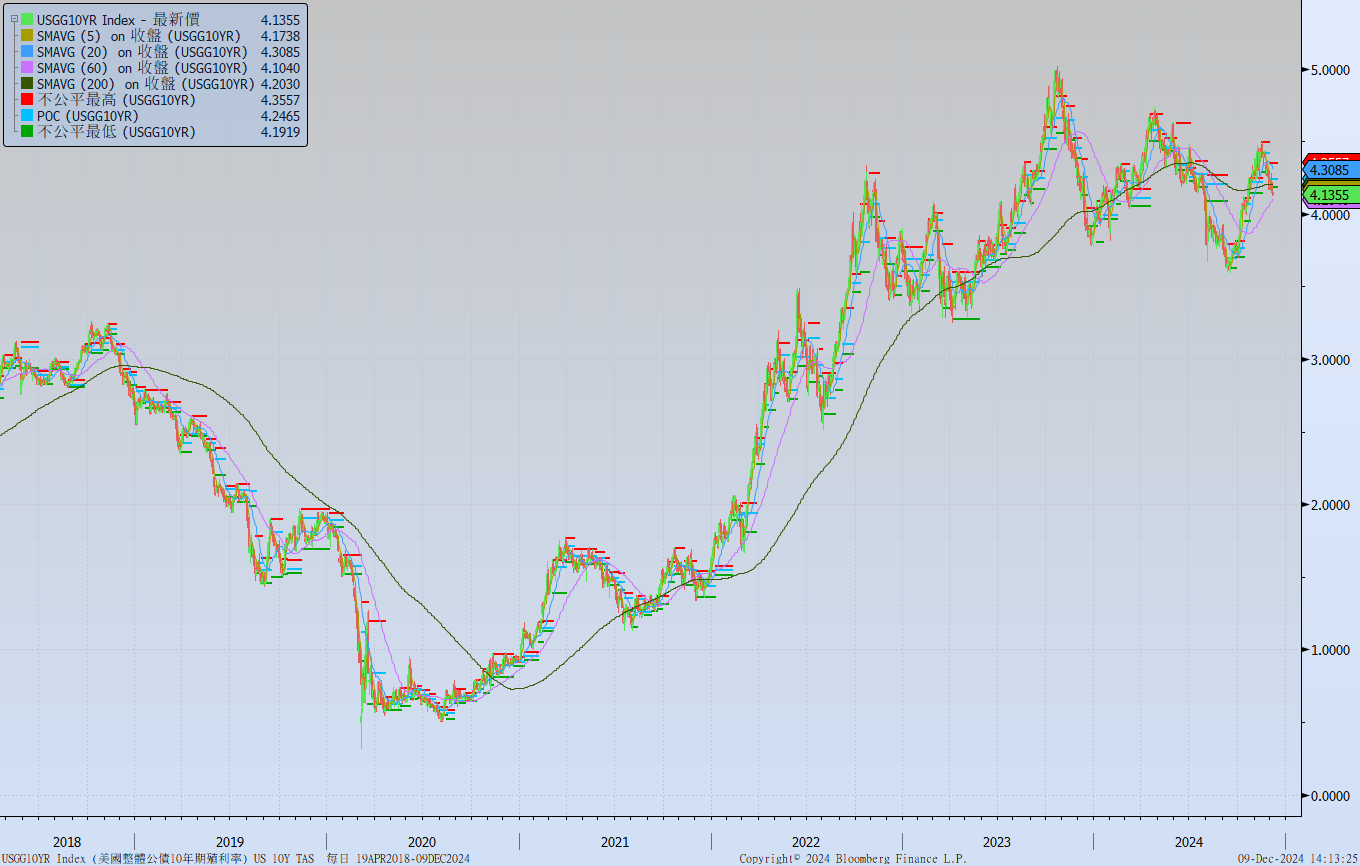 日債十年期利率走勢圖
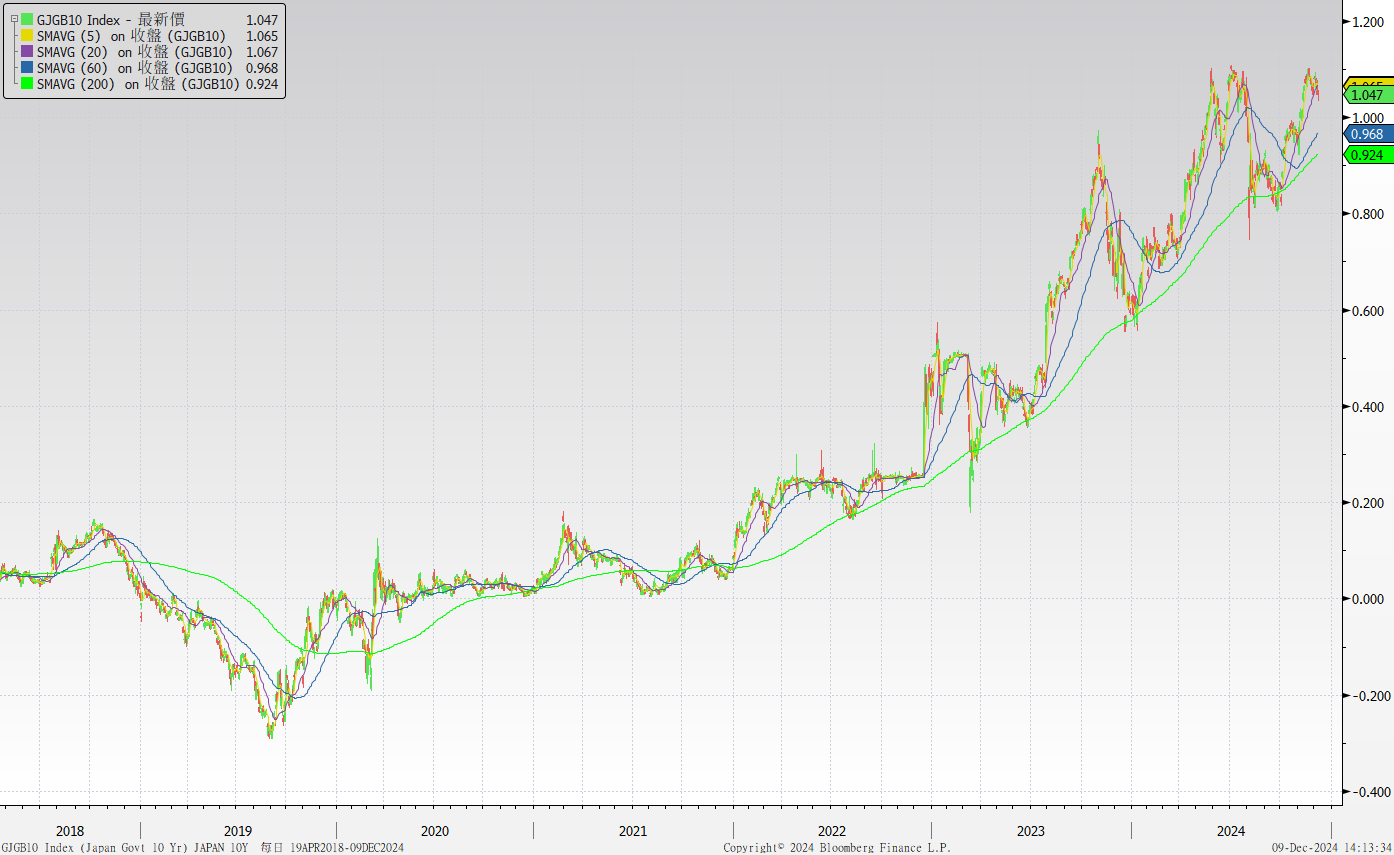 台債十年期利率走勢圖
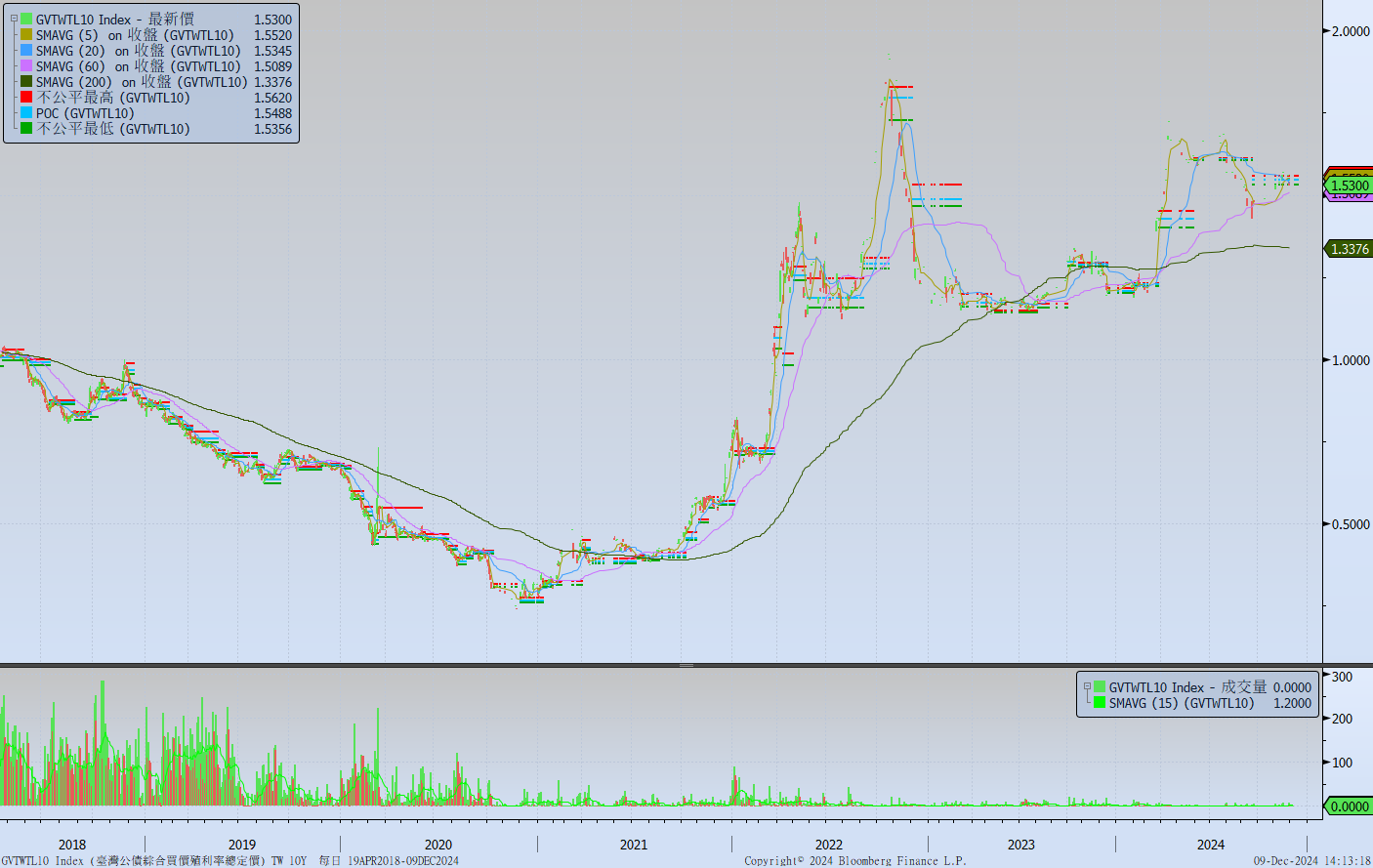 主要國家殖利率曲線
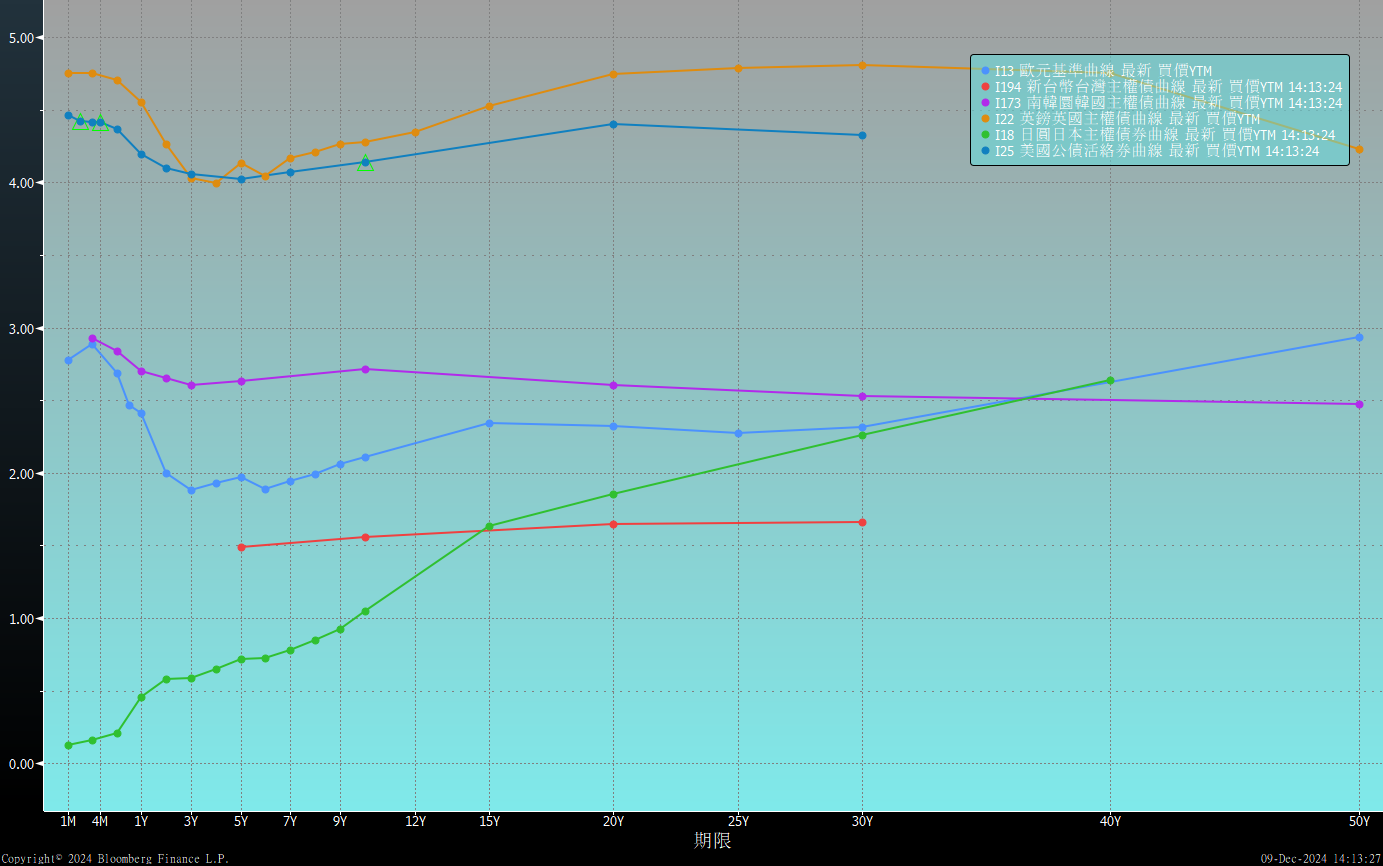 原物料指數
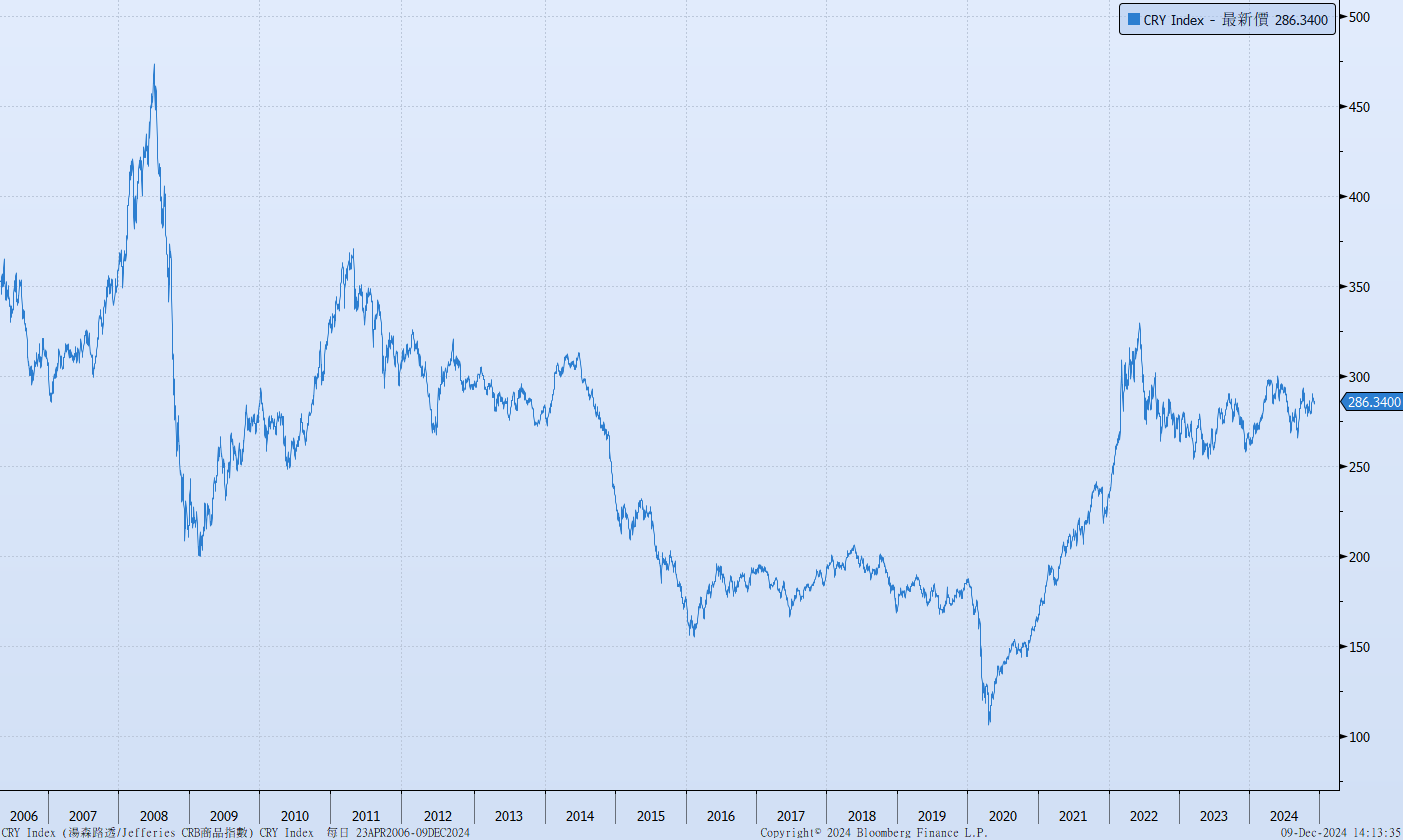 美國GDP成長率
密大消費信心
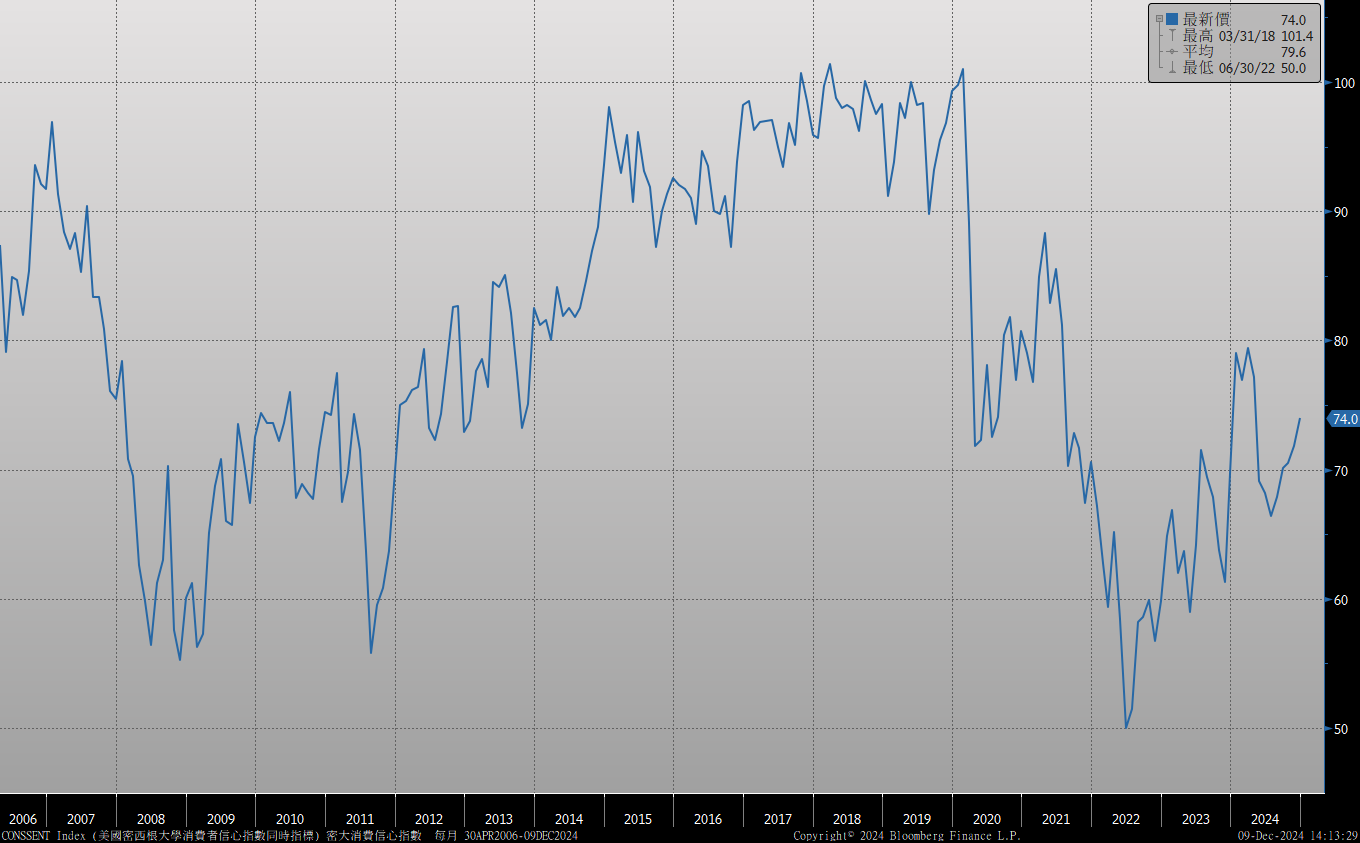 美國個人消費支出核心平減指數 經季調(年比)
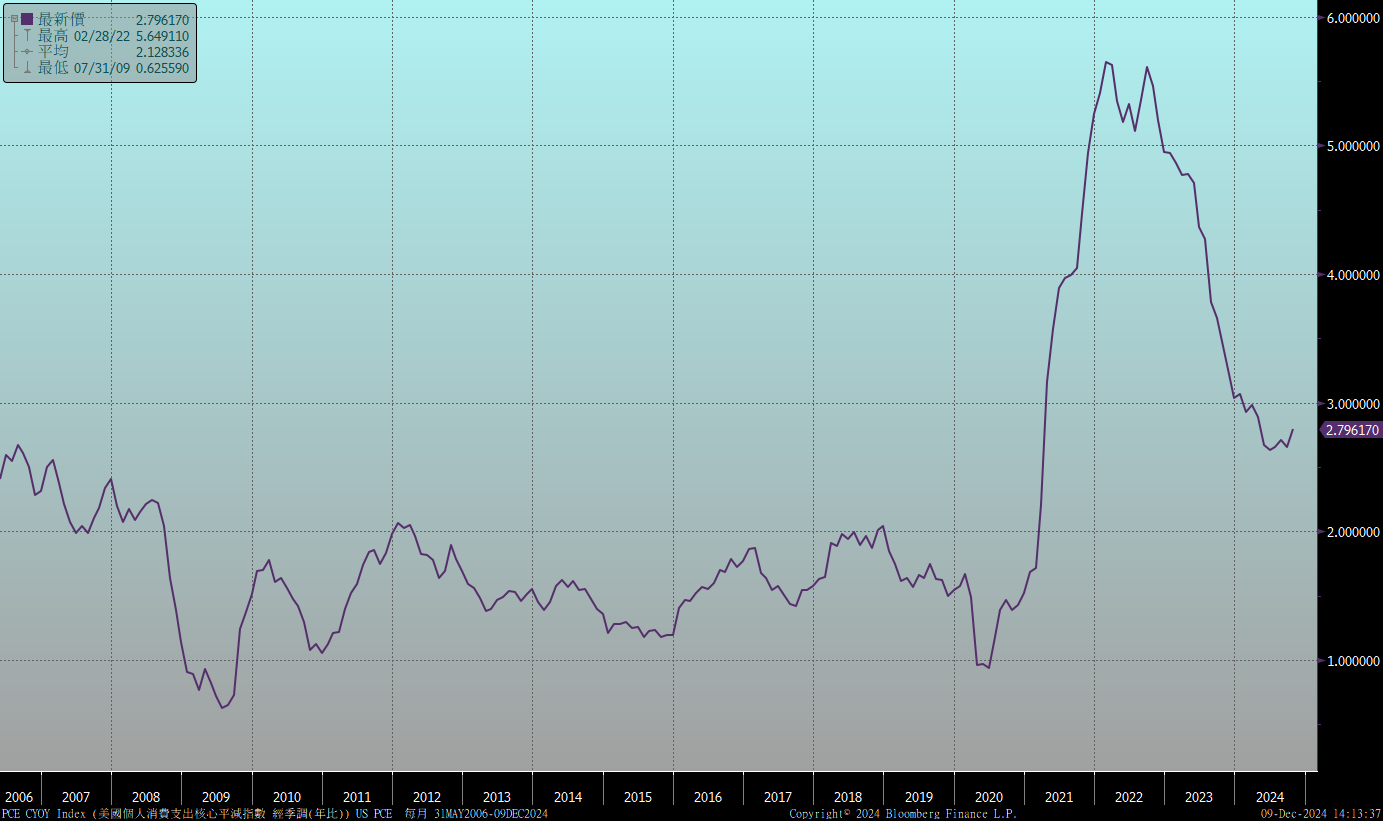 美國就業情況
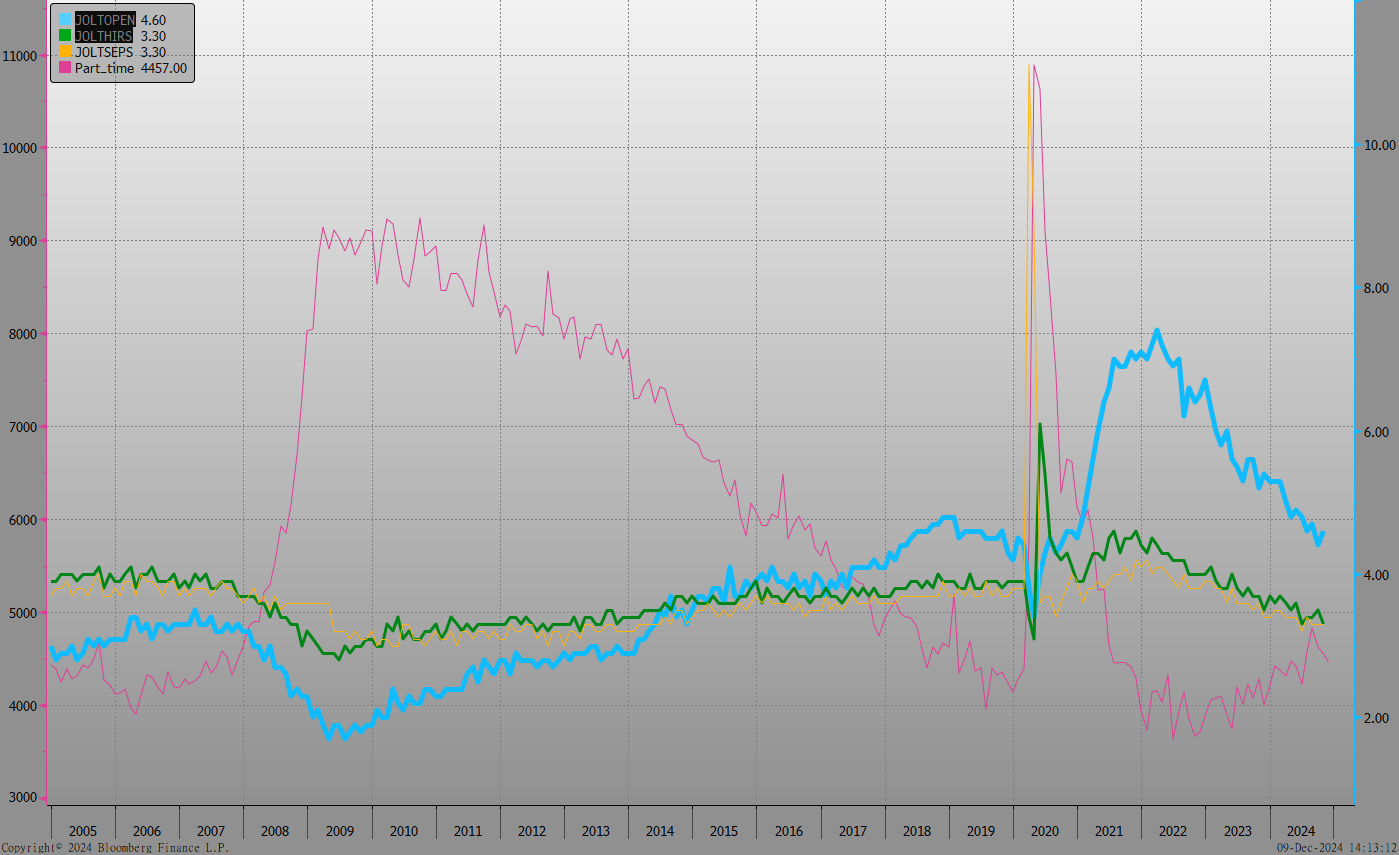 美國非農就業人數
美國新屋及成屋銷售
ISM指數
SOFR OIS
經濟數據預報
市場展望
從利率走勢看，美債10y利率月線轉為下跌而季線仍呈上升趨勢。依照目前斜率趨勢，若未在季線附近止跌，下跌走勢將直測4.0%關卡，因此FED本月的降息及聲明為重點。
經濟數據方面，即將公布德國12月ZEW調查。另有美國11月CPI與PPI，預估微增。目前美公債利率主要隨經濟數據起伏，同時修正先前川普交易的偏離情況。美債利率4.40%為近期頭部，暫時偏多看待。台債市場，成交量依舊清淡，對美債近期走勢以下跌反應。5年期IRS利率則一度跌破1.80%後，小幅反彈。債券操作上，考量養券成本依舊偏高與年底資金較為緊俏，台債建議酌量進場，保守交易。